Ты + Я = 
огромная Дружба
Дружба
Классный час в 3 классе
Муниципальное специальное (коррекционное) образовательное учреждение для обучающихся воспитанников с ограниченными возможностями здоровья, специальная коррекционная
 школа-интернат 7 вида Московская область, г.Павловский Посад.
       Учитель начальных классов Трухачёва Г.А
Друг
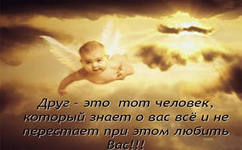 Друзья
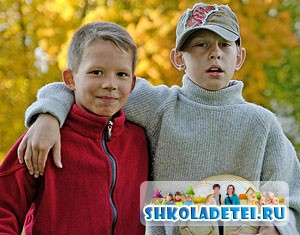 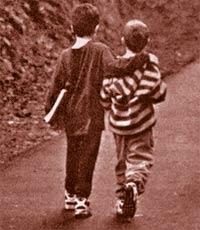 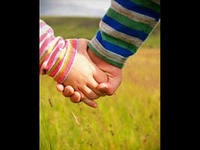 Мы с приятелем друзья,
Нас водой разлить нельзя.
Друзья
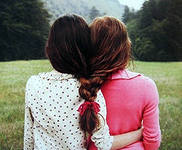 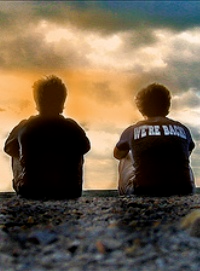 Кто в дружбу верит горячо,  Кто рядом чувствует плечо,  Тот никогда не упадет,  В любой беде не пропадет.               С. Михалков
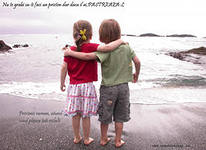 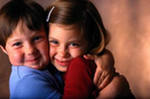 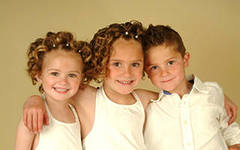 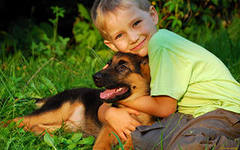 Не стой в стороне равнодушно, 
 Когда у кого-то беда. 
 Рвануться на выручку нужно 
 В любую минуту, всегда. 
                  М. Пляцковский
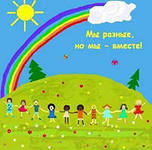 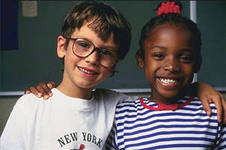 Мы – разные,
Но мы вместе.
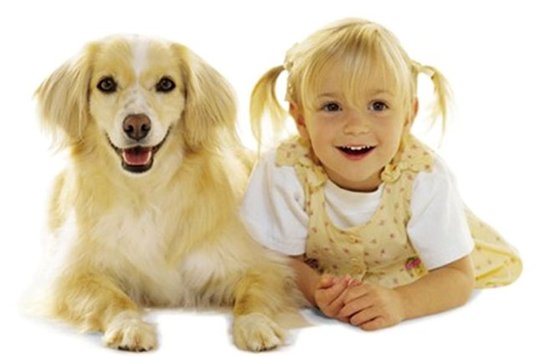 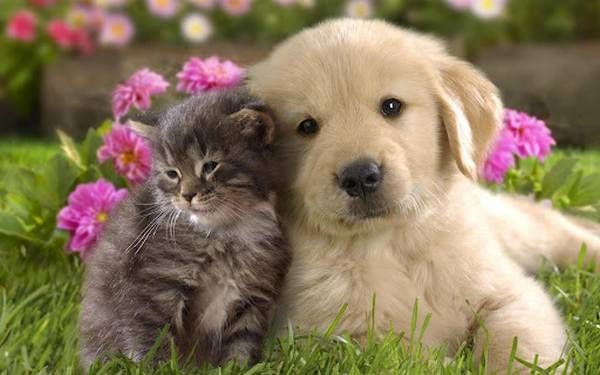 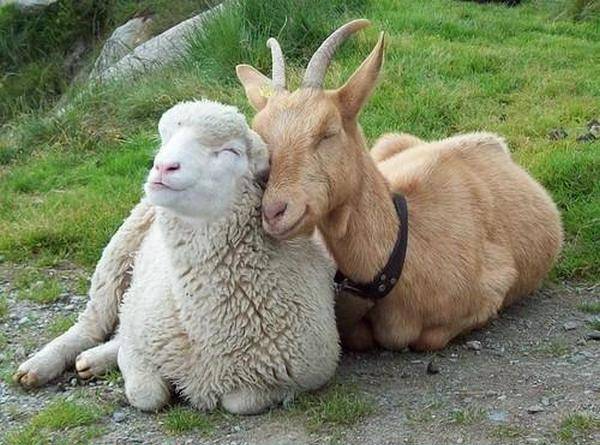 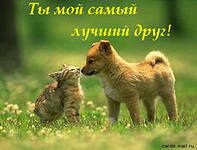 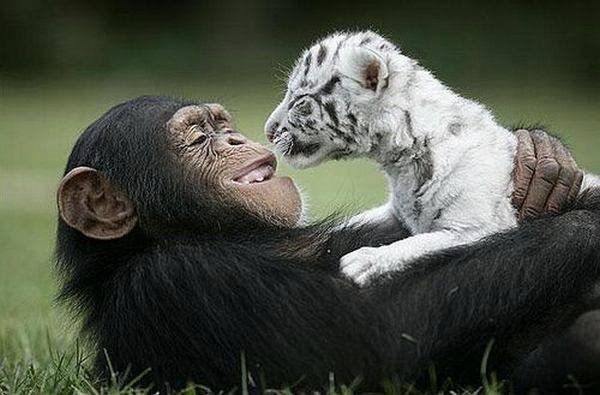 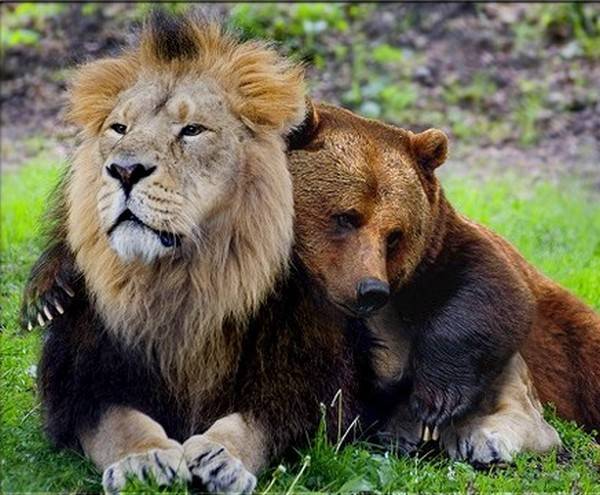 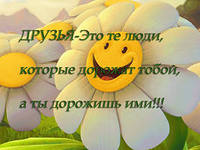 Использованы Интернет – ресурсы